Tanulásmódszertan
Hogyan legyen könnyebb a tanulás?

Összeállította: Tarnócziné Csahóczi Tímea
A tanulás külső és belső feltételei
Legyen rend magad körül!
Pihenten fogj hozzá a munkához!
Az agyműködéshez friss levegő és
   megfelelő táplálék is szükséges.
Kényelmes, ülő testhelyzet. 
Elegendő fény legyen a szobádban!
Csinálj kedvet a tanuláshoz! Fogalmazd meg: miért fontos az neked!
Tervezd meg a tantárgyak sorrendjét! (Előre vedd a nehezebbeket!)
Oszd be jól az idődet!
Tarts közben kisebb szüneteket!
Tanulás közben ne egyél!
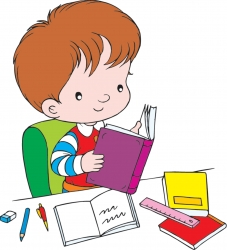 Tanulási Típus - egyéni tanulási módszer
Vizuális: képek, ábrák, színek szerepe 
Auditív: hallás utáni tanulás, felmondás
Csend: csak egyedül, csendben képes tanulni
Mozgásos: leírom, lerajzolom, csinálom
Mechanikus: szóról szóra tanulás (magolás)
Impulzív: mozdulatok elsajátítása könnyebb, mint a szövegértés
Társas: párban, kiscsoportban megbeszélve képes a tananyagot jól elsajátítani.
A tanuláshoz szükséges képességek
Koncentrálóképesség (figyelem): mely minden szellemi munka alapfeltétele.
Beszédképesség: ezen belül a tiszta beszéd, a szókincs, az írásbeli és szóbeli kifejezőképesség, melyek  gyermekünk gondolatainak világos és érthető megfogalmazását teszik lehetővé.
Hatékony olvasás képessége: a haladás gyorsasága és a megértés pontossága.
Emlékezőképesség: mellyel a megszerzett tudás őrizhető meg.
Gondolkodóképesség: a problémák felismerésében, megoldásában való jártasságot és az alkotó gondolkodást jelenti.
Tájékozódóképesség: eligazodás a tudás világának információs özönében.
Figyelemfejlesztő feladatok
Mi változott? ( Pl. Tárgyak sorrendjének megváltoztatása.)
Kakukktojás keresése (Pl.: A felsorolt szavak közül mi nem tartozik a sorba?)
Különbségek keresése (Pl.: Két azonosnak tűnő kép részletei között mi az eltérés?)
Képrészlet pontos megfigyelése (Pl.: igaz-hamis állítások, vagy részletek felidézése.)
Jelkeresés, hibakeresés, szókeresés (Pl. :Kiemelt szám, jel, betű, vagy szó keresése a felsorolásban.)
Szógyűjtés adott kezdőbetűvel (Pl.: szólánc adott magánhangzóval, vagy mássalhangzóval)
Osztott figyelem fejlesztése (Pl.: Szöveg hallgatása közben más típusú feladat végzése.)
Figyelemfejlesztő feladatok
Különbségek keresése
Jelkeresés, hibakeresés, szókeresés
Képrészlet pontos megfigyelése
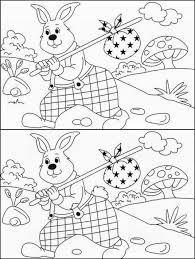 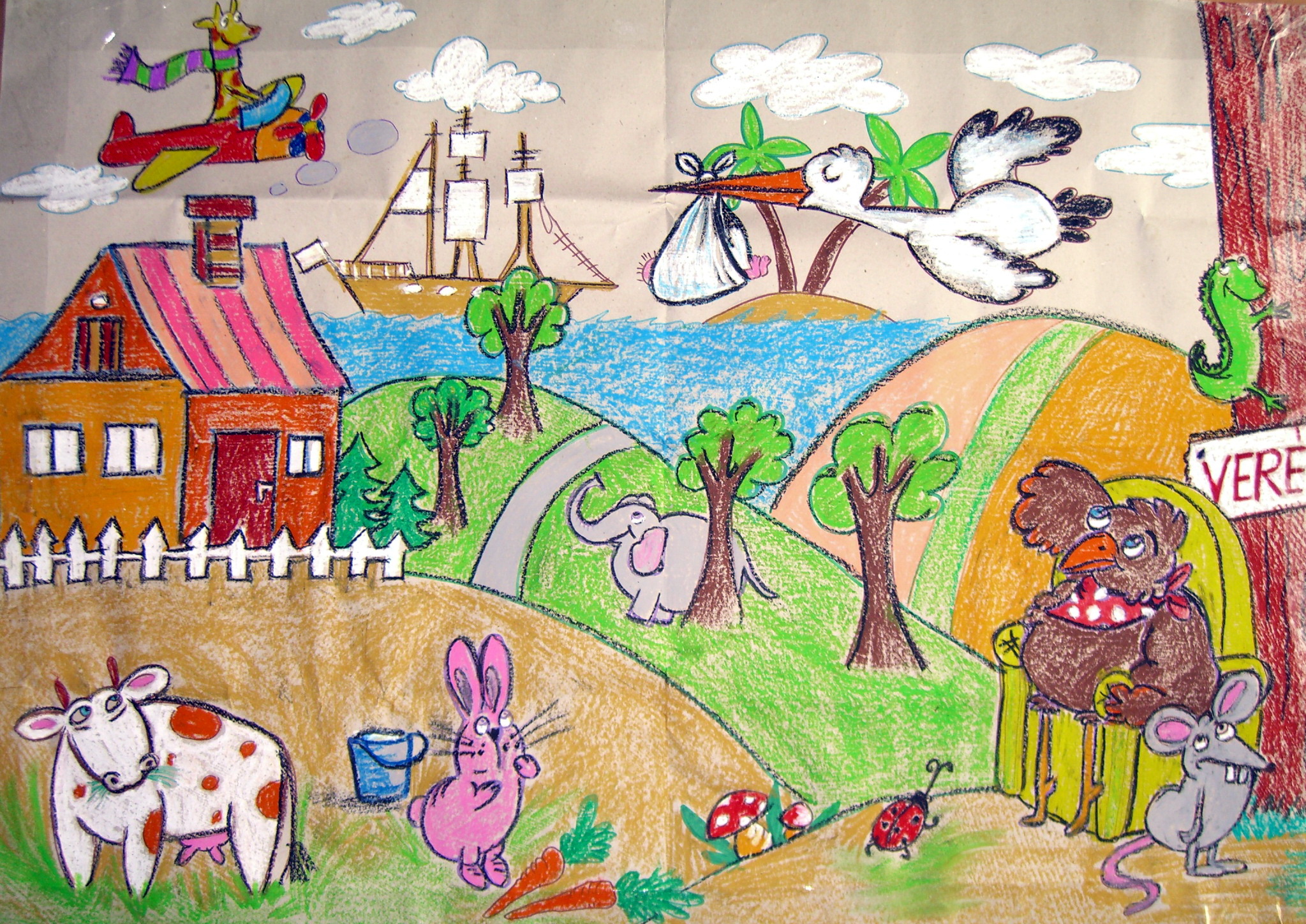 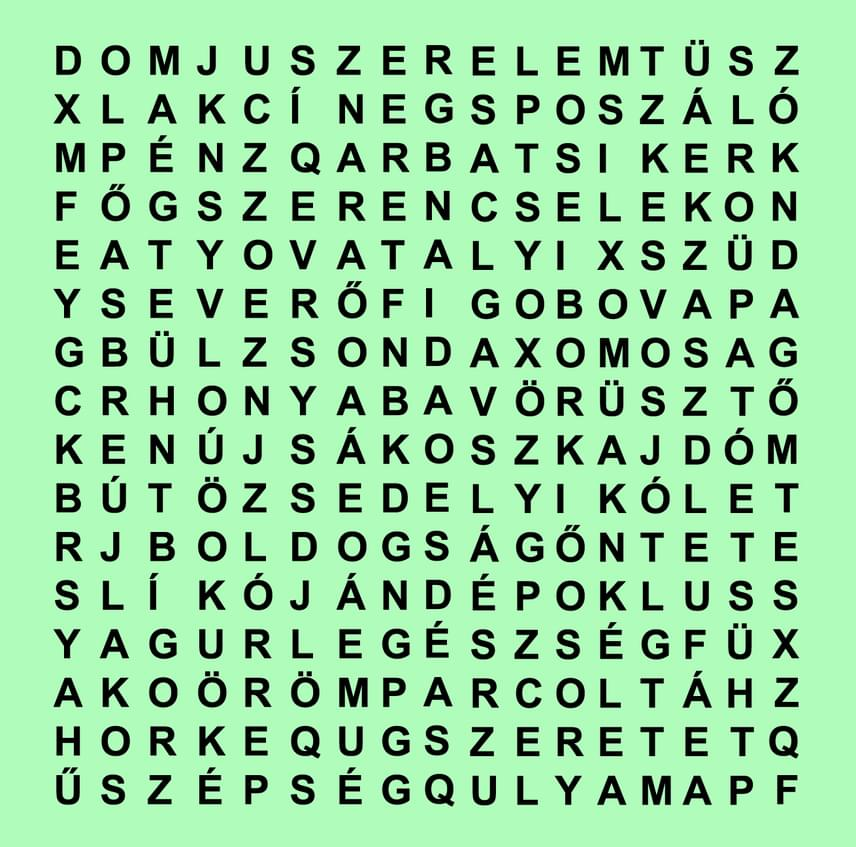 Beszédkészség fejlesztése
Nem lehet elég korán elkezdeni! – Meseolvasás, mondókák, versek tanulása, beszélgetés a gyermekkel az élményeiről, problémáiról.
Történetszövés: „Folytasd a megkezdett történetet!”
Történetalkotás adott szavakból: „Foglald történetbe a szavakat!” (Stílusok)
Tananyag felmondása kulcsszavak és tételmondatok segítségével.
Film, vagy olvasott könyv tartalmának elmesélése.
Szómagyarázat készítése.
Az olvasási képesség fejlesztése
Az olvasás fajtái:

         - elmélyült, meditatív olvasás
         - elemző olvasás
         - könnyed, szórakoztató olvasás
         - tájékozódó olvasás (gyors, felszínes, átfutó)
         - gondolatolvasás ( mögöttes tartalom, lényeg megragadása)
         - kereső olvasás (gyors, átfutó, információkereső)
         - dinamikus (hatékony olvasás)-megértésre koncentrál
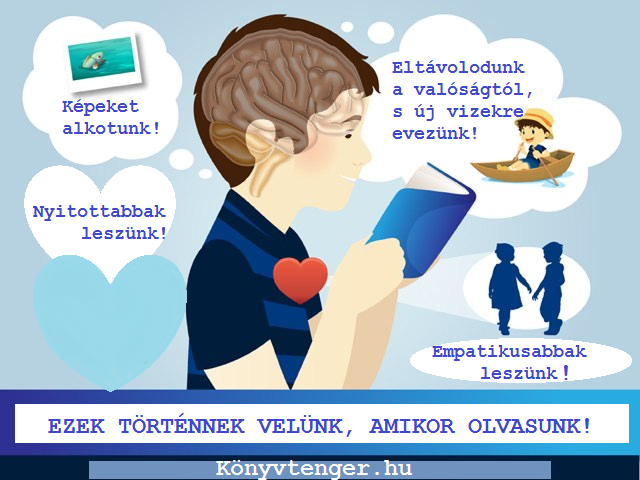 Emlékezetfejlesztés
Auditív memória fejlesztése:

   - szósor, számsor megjegyzése, visszamondása
   - memóriajáték szavakkal- szólánc megjegyzése

Vizuális memória fejlesztése:
  - képek, ábrák sorrendjének, nevének megjegyzése
  - zavaró háttérben számok megfigyelése, megjegyzése
  - arc-név memorizálása
  - memóriakampók használata
Vizuális memória fejlesztése
Vizuális memória fejlesztése
A hatékony tanulást segítő tanácsok
Ne fáraszd túl magad!
Ne magolj, inkább értsd meg!
Amit megértettél, tanuld is meg!
A lényeget őrizd meg! 
Kulcsszavak, tételmondatok keresése, kiemelése színnel, aláhúzással.
Jegyzetelj, írj vázlatot a kiemelt részek segítségével!
Figyelj jól a tanórán!
Készíts ábrákat, tanulást segítő táblázatokat, gondolattérképet!
Ismételj!
Minimum háromszor olvasd el a tananyagot!
Ne feledkezz meg a próbafelmondásról!
Ha szükséges, ne csak a tankönyvből tanulj! – Kutakodj, olvass utána!
Tanulást segítő módszerek, eszközök
Memorizálást segítő eszközök készítése – Pl.:  kincstár, lapozó, dominó
Mnemotechnikák alkalmazása: lánc módszer, kampós módszer, csoportosítás módszere, mozaikszó módszere (Pl.: DEKA)
Vázlatkészítés változatos módokon:
                    - Lineáris vázlat
                    - Folyamatábra
                    - Időszalag, számegyenes
                    - Diagram ( kör, oszlop)
                    - Szóháló
                    - Fa-struktúra
                    - Tanulási táblázat
                    - Koncentrikus körök
                    - Gondolattérkép- asszociációs háló
Tanulást segítő módszerek, eszközök
Dominó:                                             Kincstár:
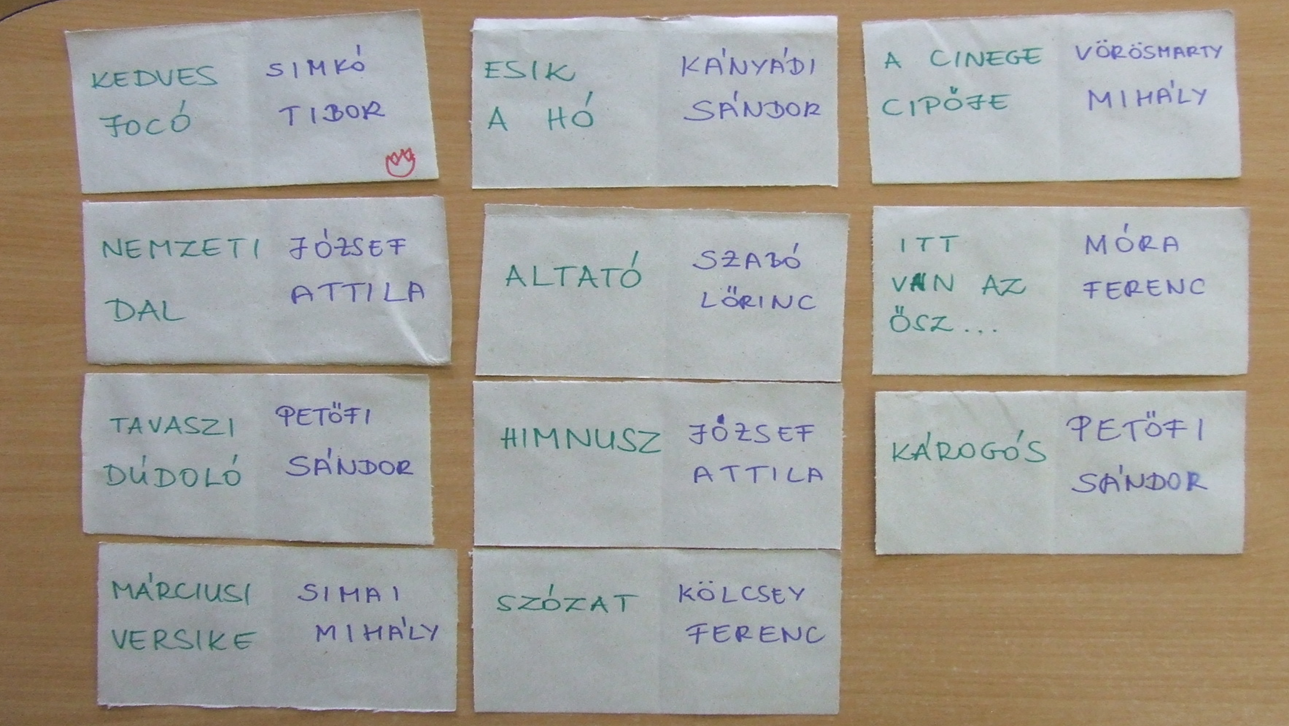 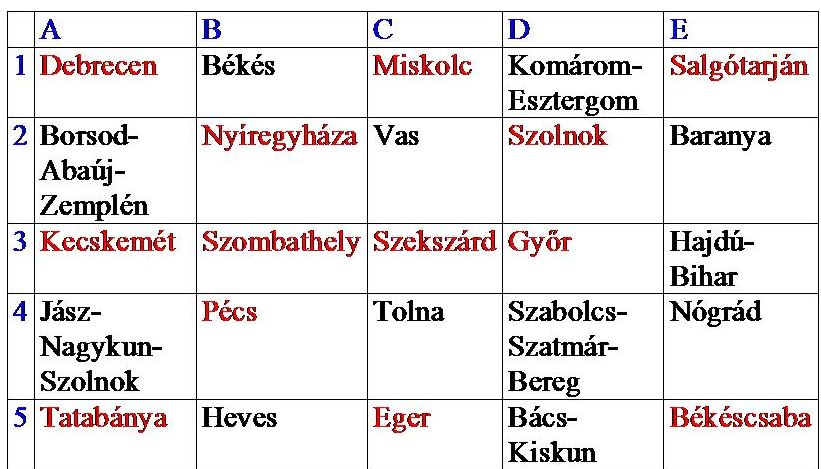 Tanulást segítő módszerek, eszközök
Lapozó:
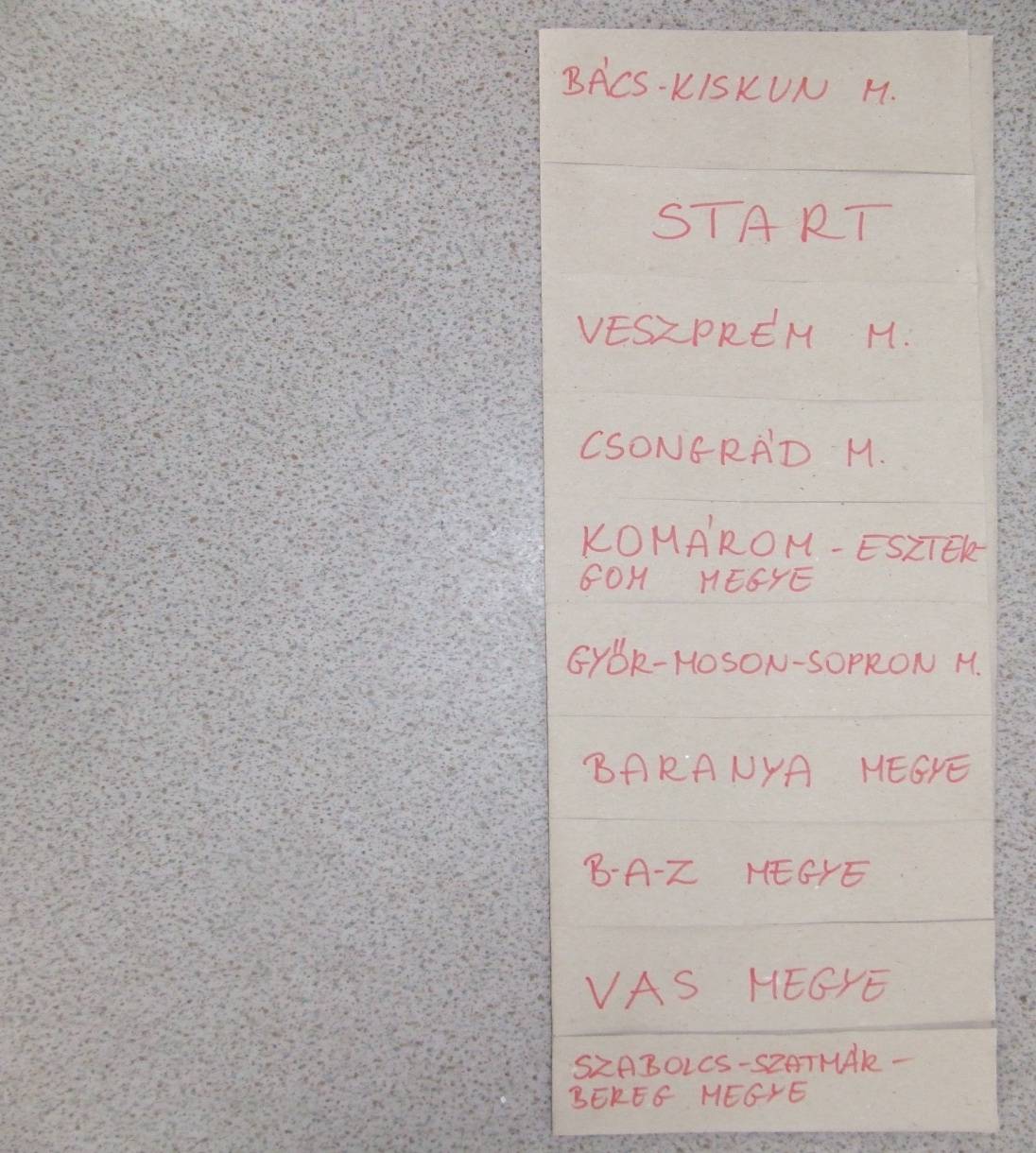 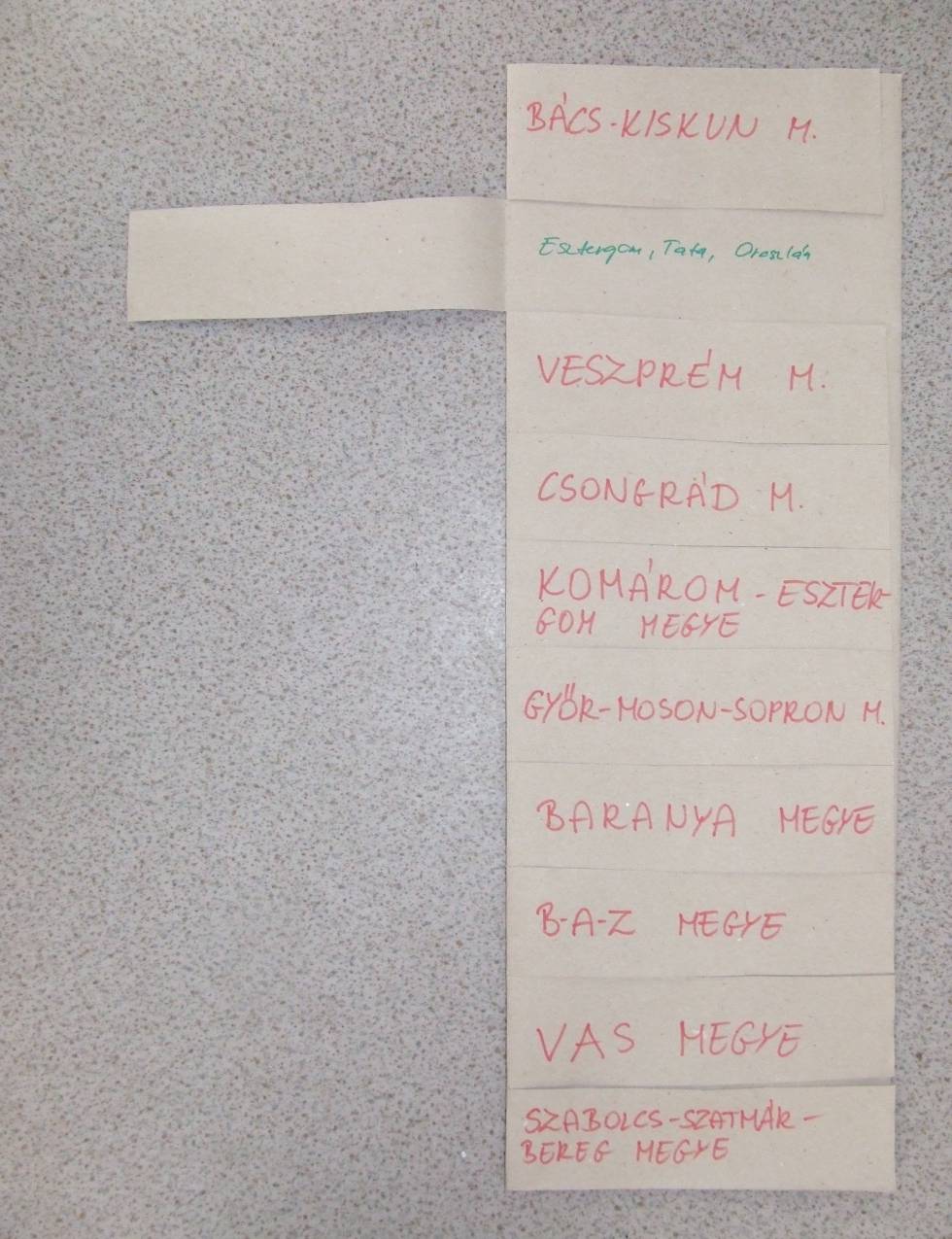 Vázlatkészítési módszerek
Tanulási táblázat:                           Koncentrikus körök:
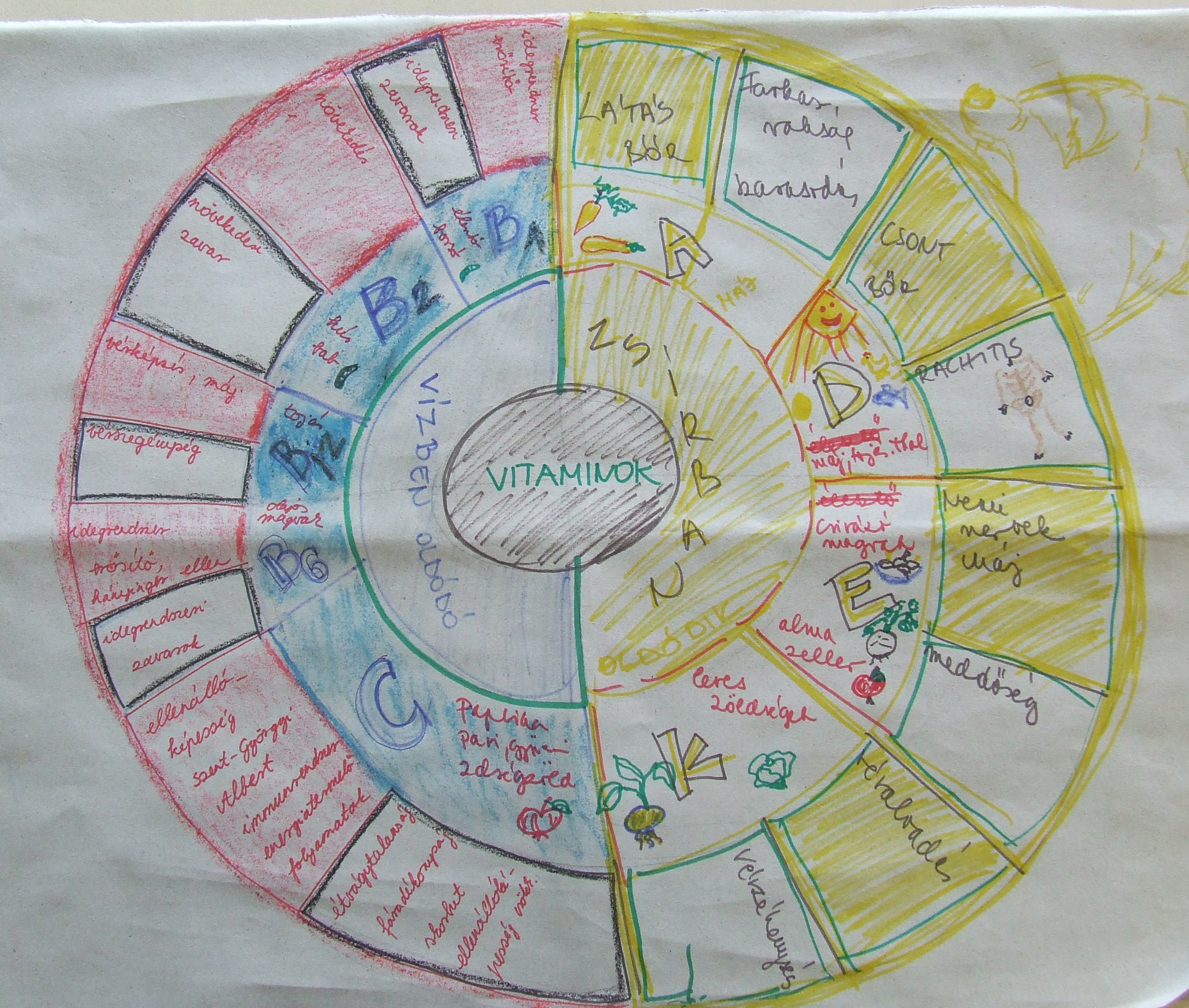 Vázlatkészítési módszerek
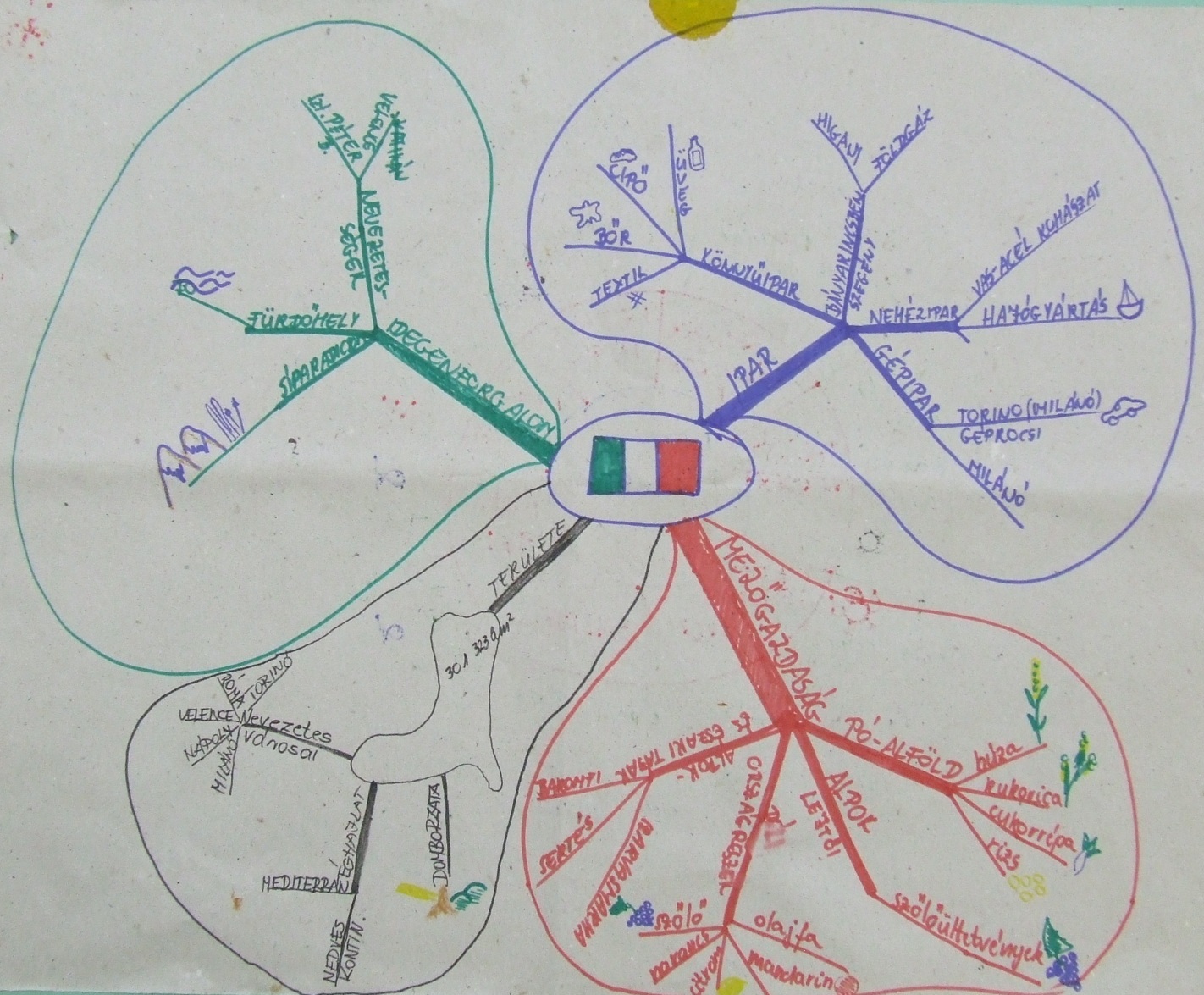 Gondolattérkép:
- Egy témához tartozó ismeretek,
  térben elrendezve.
Vizuális megjelenítés, színek
  szerepe a memorizálásban.
- Rajzolt ábrák, kulcsszavak a 
  központi téma (szó) körül=
  főágak.
Mellékágak: a főágakhoz tartozó,
  kevésbé fontos információkkal.
Vázlatkészítési módszerek
MEMÓRIAVÁZLATOK:
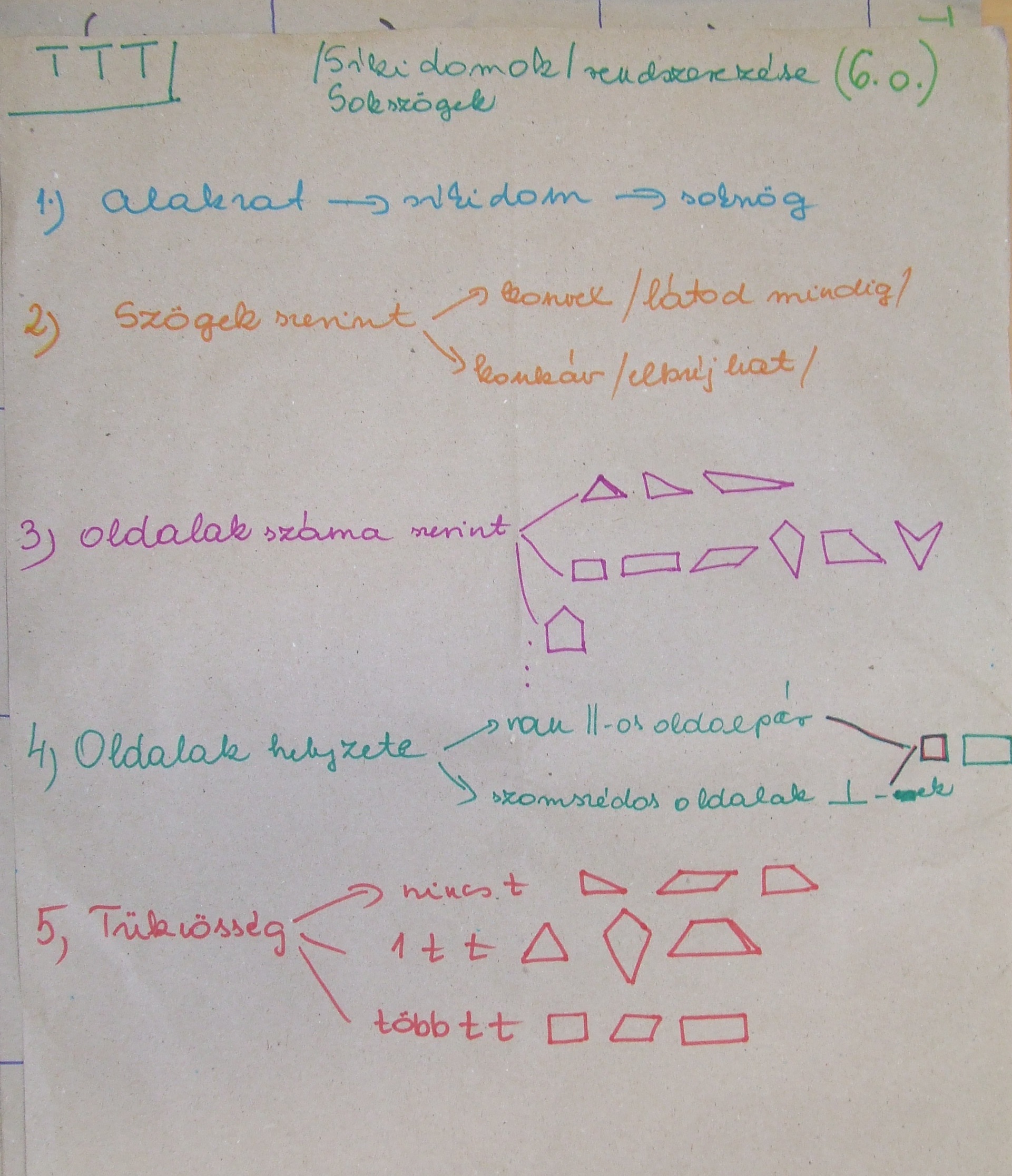 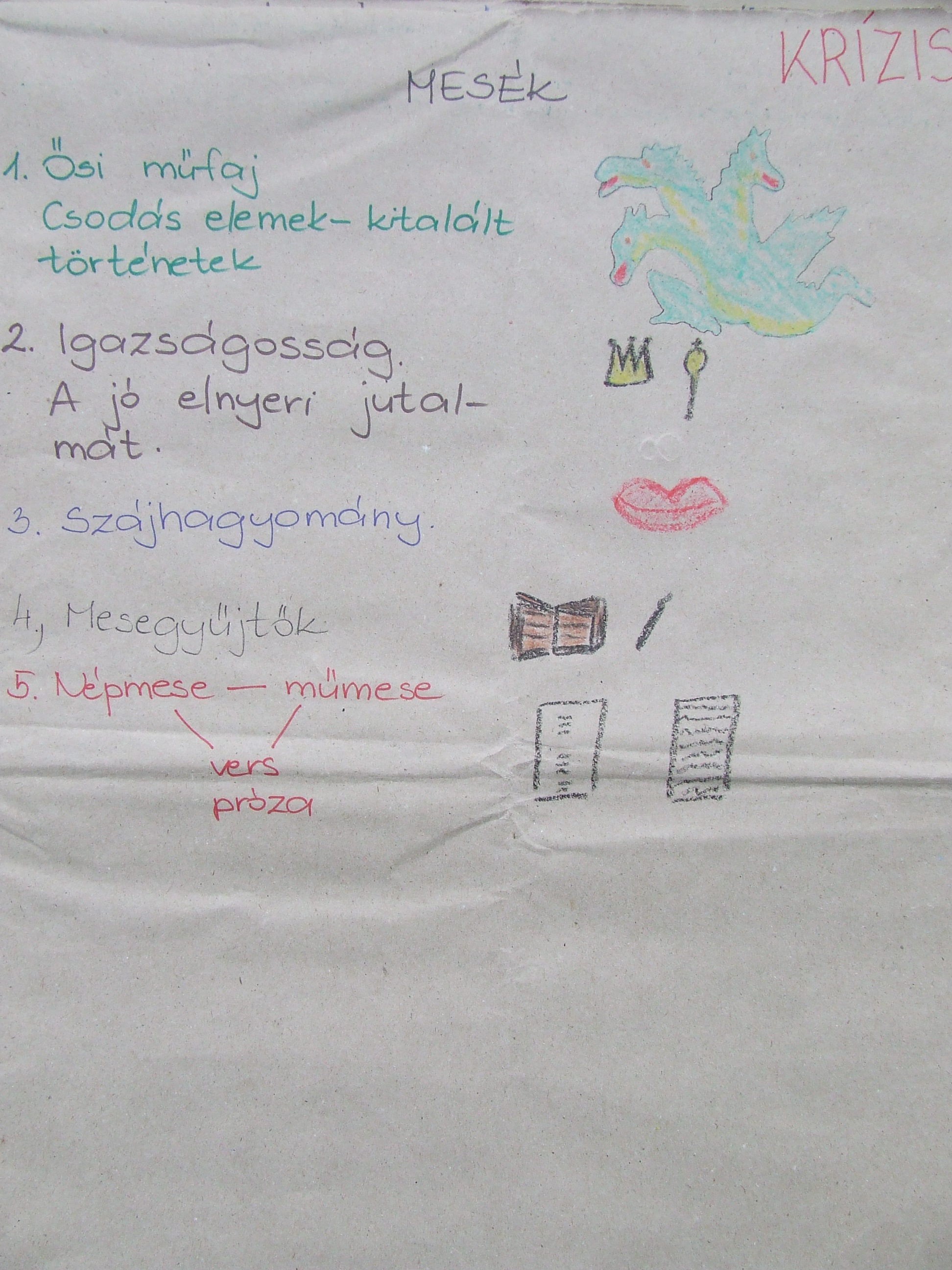 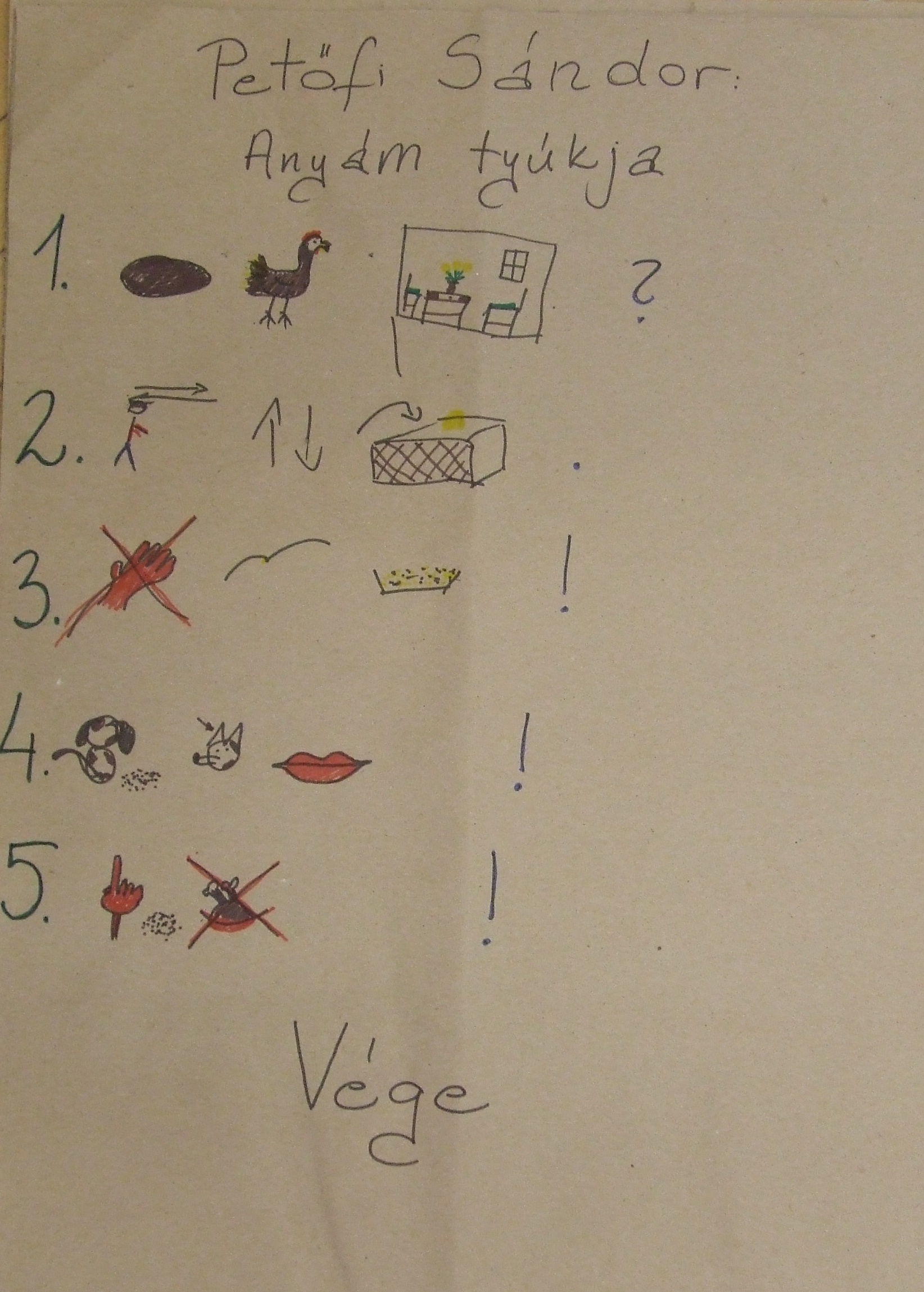 Szövegfeldolgozási módszerek
ÁK3E módszer:
Áttekintés – Miről fog szólni a tananyag? (címmeditáció)
Kérdések megfogalmazása
Elolvasás – lehetőleg hangosan,( kulcsszavak, tételmondatok aláhúzása)
Elmondás (felmondás)- a kérdésekre adott válaszok megfogalmazásával
Ellenőrzés - problémás részek újra olvasása

Kivonatkészítés- memóriavázlat eredményesebbé teszi a tanulást!
A gondolkodás fejlesztése
Gondolkozz tanulás közben! 
Kapcsold egységbe az előzetes ismereteidet és az új információkat!
Tanulás közben tegyél fel kérdéseket a tananyaggal kapcsolatban!
Mindig ellenőrizz!
Fejlesztő feladatok megoldása: 
   szókirakó, halmazalkotás, összehasonlítás, szabályjátékok,    
   tartalomelmondás, megkezdett történet folytatása, történetírás adott 
   szavak felhasználásával, mérések, következtetések, logikai rejtvények,  
   fejtörők.
Felhasznált irodalom:
https://szilady.net/diakelet/letoltheto-anyagok?download=40:tanulas-modszertana
https://gyerekbarat-tanulas.blog.hu/2009/03/19/gyerekbarat_tanulas_blog_hu_18
https://www.scribd.com/document/336100421/Oroszlany-Peter-A-tanulas-tanitasa-tanari-kezikonyv-pdf
Petkes Csaba: Memóriatechnikák és tanulási módszerek
   alkalmazásának lehetőségei az általános iskolában – előadás anyaga és  
   mellékletei
www.eletharmonia.hu/sites/default/files/Tanulási%20módszerek.pdf
KÖSZÖNÖM SZÉPEN A FIGYELMET!
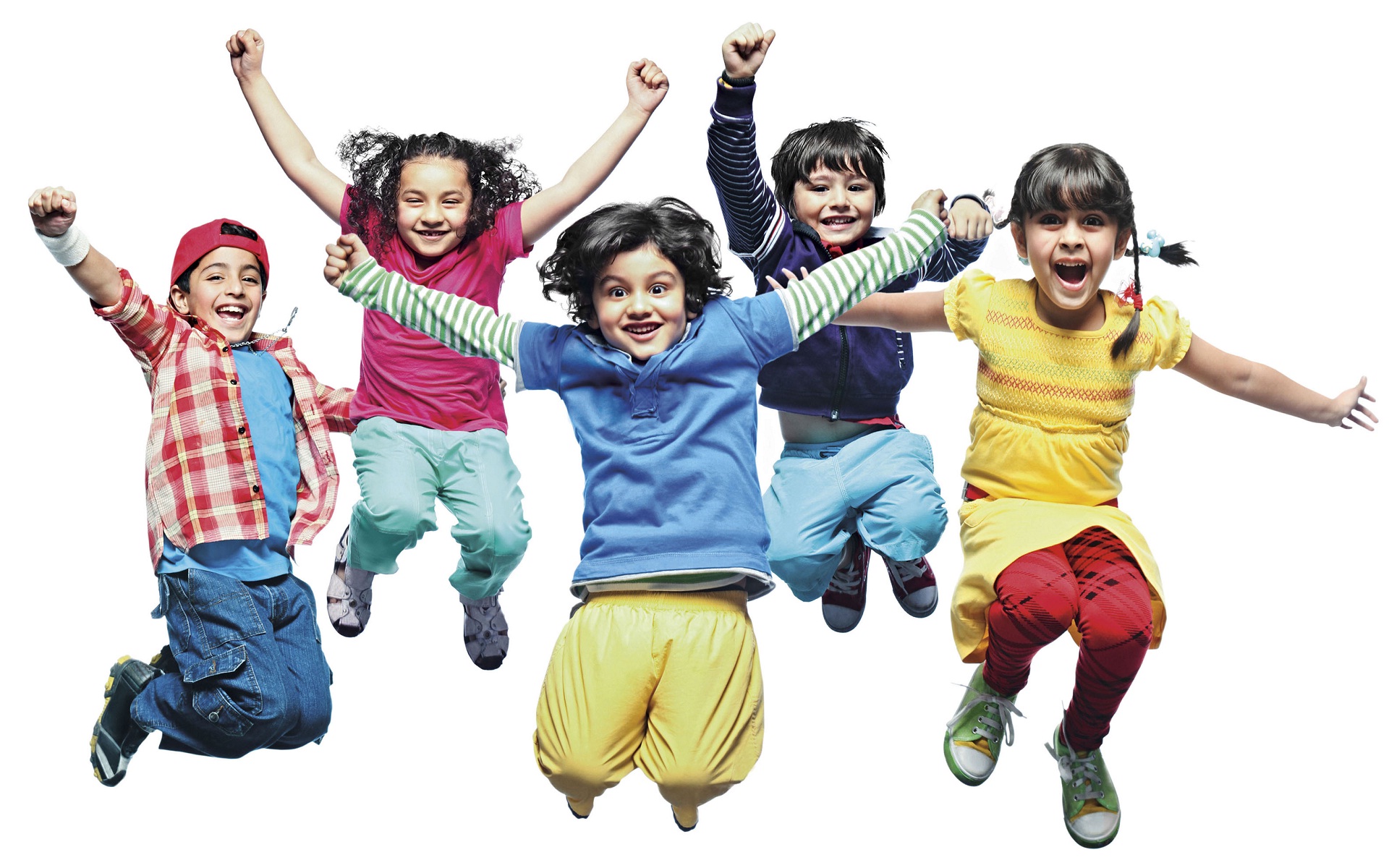